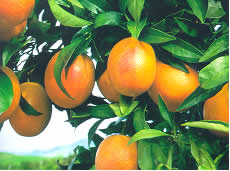 METABOLISMO Y NUTRICIÓNTema II: Respiración celular Conferencia 2: El ciclo de Krebs
Ciclo del Acido Cítrico
Profesor principal: MSc Gleymis Venet Cadet
Preguntas de control
Enuncie el concepto de metabolismo y diga sus funciones. 
Diga tres características de cada una de las vertientes del metabolismo.
Mencione los procesos que integran la respiración celular
¿Cómo usted cree que la respiración celular 
contribuye con las funciones del metabolismo?
Conferencia 2: El ciclo de Krebs SUMARIO:
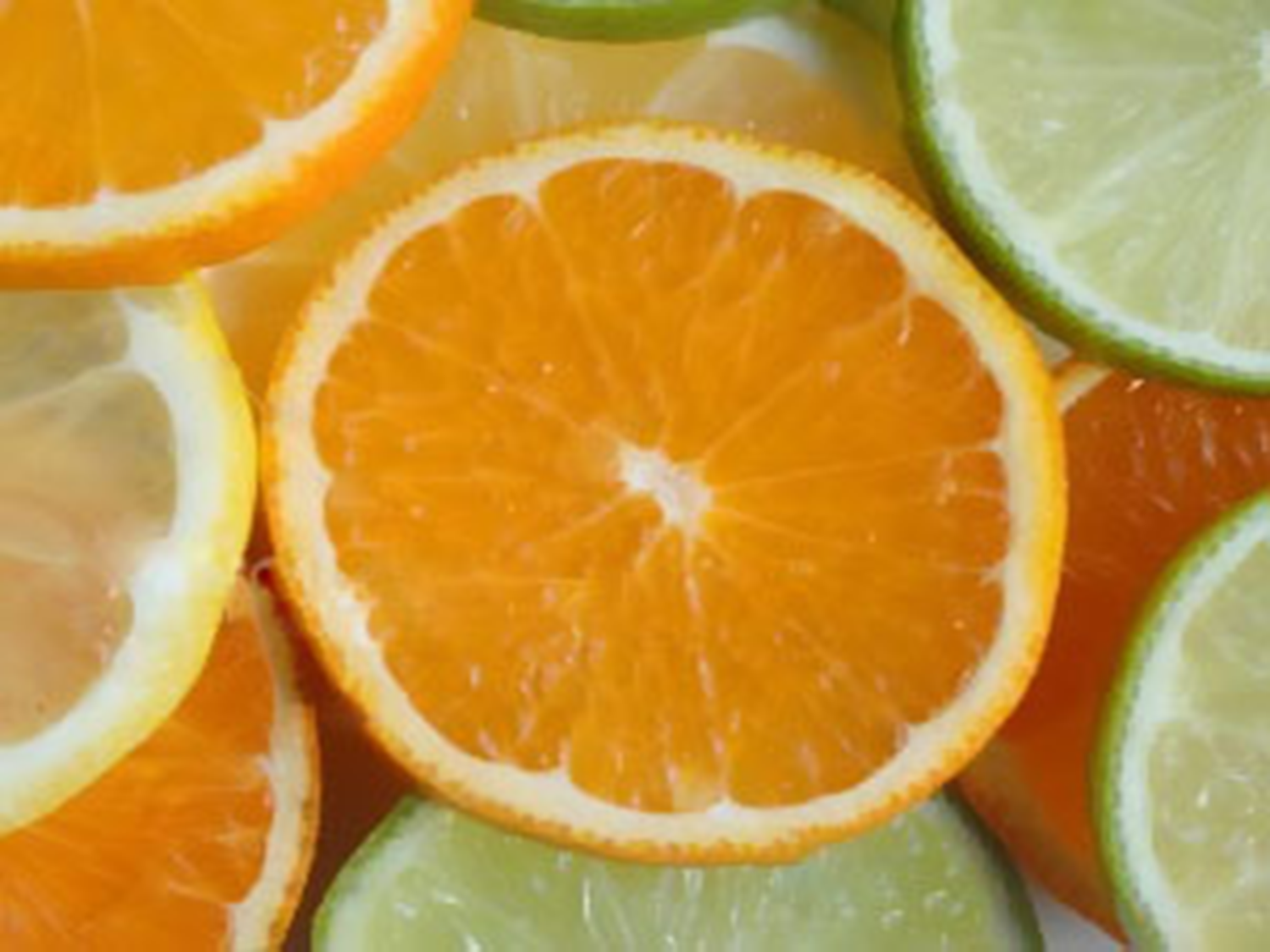 Orígenes del Acetil-coA.
Reacción de descarboxilación del Ácido Pirúvico.
El Ciclo de Krebs como vía central del metabolismo celular 
Ciclo de Krebs, conjunto de reacciones.
Regulación del Ciclo de Krebs.
Anaplerosis.
Bibliogafía básica: Metabolismo y Nutrición págs. 1-33
Complementaria: Bioquímica Médica Tomo III págs. (647-661) Morfofisiología humana
OBJETIVOS:
Mencionar las características generales del ciclo de Krebs.
Citar los mecanismos de regulación del ciclo de Krebs.
Exponer el carácter anfibolico del CK.   
Expresar la importancia metabólica de la anaplerosis.
Exponer la importancia energética del CK.
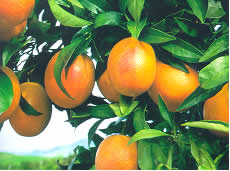 RESPIRACIÓN CELULAR
Es un proceso que ocurre en las mitocondrias, mediante el cual la energía química contenida en los nutrientes es convertida en ATP, dióxido de carbono, agua y calor.
Comprende tres etapas: 
El ciclo de Krebs. 
La cadena transportadora de electrones.
La fosforilación oxidativa.
[Speaker Notes: Primer Trimestre.
Orientadora 7.
Diapositiva 13.
La respiración celular es un proceso localizado en las mitocondrias, mediante el cual la energía química contenida en los nutrientes es convertida en ATP, dióxido de carbono, agua y calor.
Comprende tres etapas:
El ciclo de Krebs.
La cadena transportadora de electrones y
La fosforilación oxidativa.
Al conjunto de los últimos dos procesos se le denomina cadena respiratoria.
Antes de comenzar con el estudio del ciclo de Krebs, abordaremos el origen y destino de su principal alimentador que es la Acetil coenzima A.]
CICLO DE KREBS
Vía metabólica cíclica en la cual el grupo acetilo de la acetil CoA proveniente del catabolismo de glúcidos, lípidos y aminoácidos se oxida totalmente hasta dos moléculas de dióxido de carbono y cuatro pares de hidrógenos en forma de cofactores reducidos, que pasan posteriormente a la cadena transportadora de electrones.
[Speaker Notes: Primer Trimestre.
Orientadora 7.
Diapositiva 14.
El ciclo de Krebs, ciclo de los ácidos tricarboxílicos o ciclo del ácido cítrico, es una vía metabólica en la cual el grupo acetilo de la acetil CoA proveniente del catabolismo de glúcidos, lípidos y aminoácidos se degrada totalmente hasta dos moléculas de dióxido de carbono y cuatro pares de hidrógenos en forma de cofactores reducidos, que pasan posteriormente a la cadena respiratoria.
Por tanto es la vía degradativa final del metabolismo de glúcidos, aminoácidos y ácidos grasos.
Su localización celular es la matriz mitocondrial, excepto la reacción de la deshidrogenasa succínica, que se encuentra en la membrana mitocondrial interna, formando parte de uno de los complejos de la cadena respiratoria.
A continuación orientaremos la secuencia de reacciones del ciclo de Krebs.]
Historia del Ciclo de Krebs
La historia comienza a principios de la década de los 30´s con el descubrimiento de que al agregar succinato, fumarato y malato a músculos machacados incrementa la velocidad del consumo de Oxígeno.
Carl Martius y Franz Knoop mostraron que el ácido cítrico es convertido en alfa-cetoglutarato. Se supo también que el alfa-cetoglutarato puede ser oxidado a succinato. La formación del citrato era la pieza faltante para poder armar completamente el rompecabezas metabólico.
El descubrimiento que resolvió este rompecabezas y unificó el metabolismo fue hecho en 1937 por Sir Hans Krebs y W.A. Johnson: ellos mostraron que el citrato es derivado del piruvato y del oxaloacetato completando lo que se conoce como el ciclo del ácido cítrico.
Características generales del Ciclo de Krebs
Vía cíclica que ocurre en la matriz mitocondrial, catalizada por enzimas y que regula el potencial energético celular.
Compuesta por 8 reacciones. 
Se obtienen cofactores reducidos en las reacciones 3, 4, 6 y 8.
Otra reacción importante es la 5 donde se forma GTP por fosforilación a nivel de sustrato.
Características generales del Ciclo de Krebs
Esta vía es globalmente irreversible, aunque algunas de sus reacciones no lo son (5, 6, 7 y 8).
Su alimentador es el Acetil- coA que proviene de la degradación de Glúcidos, Lípidos y Aminoácidos.
En cada vuelta del ciclo se liberan dos moléculas de CO2. 
El Ciclo tiene carácter anfibólico pues sus intermediarios participan en la síntesis de otros compuestos como aminoácidos, bases nitrogenadas y glucosa.
RELACIONES METABÓLICAS
Ácido oxalacético
Acetil - CoA
Ácido aspártico
NADH
Ácido cítrico
NAD
Ácidos grasos, colesterol
Ácido málico
CICLO
   DE
KREBS
Glucosa
Ácido isocítrico
Ácido fumárico
NAD
CO2
FADH
NADH
FAD
Ácido alfacetoglutárico
Ácido succínico
Succinil - CoA
NAD
GTP
NADH
Ácido-glutámico
GDP
CO2
Grupo hemo
[Speaker Notes: Primer Trimestre.
Orientadora 7.
Diapositiva 23.
Como ya conocen, los glúcidos, lípidos y aminoácidos al degradarse se incorporan al ciclo de Krebs en forma de acetil CoA o de algunos de sus metabolitos intermediarios. Estos son también metabolitos iniciales de vías anabólicas:
El ácido cítrico participa en la síntesis de ácidos grasos.
El ácido alfa-ceto-glutárico en la síntesis de aminoácidos.
El succinil CoA en la síntesis del grupo hemo.
El ácido málico en la síntesis de glúcidos y….
El ácido oxalacético en la síntesis de aminoácidos
Al analizar estas relaciones metabólicas, podemos decir que el ciclo de Krebs es la vía central del metabolismo, ya que permite relacionar las vías anabólicas y catabólicas.
La participación de sus metabolitos en diferentes vías metabólicas, hace que la concentración de los mismos varíe según las condiciones del metabolismo, de ahí que sea necesario un mecanismo que mantenga dentro de límites normales la concentración de los metabolitos del ciclo.]
ORÍGENES Y DESTINOS
DEL ACETIL CoA
Ácidos
grasos
Glúcidos
Aminoácidos
Acetil CoA
Colesterol
Ácidos grasos
Cuerpos cetónicos
CICLO DE KREBS
[Speaker Notes: Primer Trimestre.
Orientadora 7.
Diapositiva 15.
Producto de la degradación de los glúcidos, aminoácidos y ácidos grasos se obtiene la acetil coenzima A, que será degradada en el ciclo de Krebs.
Este compuesto participa además en la síntesis de colesterol, ácidos grasos y cuerpos cetónicos.]
Reacción de descarboxilación del Ácido Pirúvico.
Ácido Pirúvico + CoA + NAD+           NADH + acetil-CoA + CO2 + H+
Pirúvico Deshidrogenasa
La enzima pirúvico deshidrogenasa es un complejo multienzimático que tiene regulación alostérica y covalente.
El acetil-coA tiene un enlace rico en energía lo cual resulta de gran importancia pues este metabolito garantiza la actividad del ciclo porque mantiene los metabolitos del ciclo a concentraciones adecuadas.
H
O
HS   CoA
Acetil CoA
C
C
H
H
COOH
O
HO
COOH
C
C
O
H
COOH
CH
C
Sintetasa cítrica
2
H
COOH
Ácido cítrico
Ácido
oxalacético
REACCIÓN DE LA SINTETASA CÍTRICA
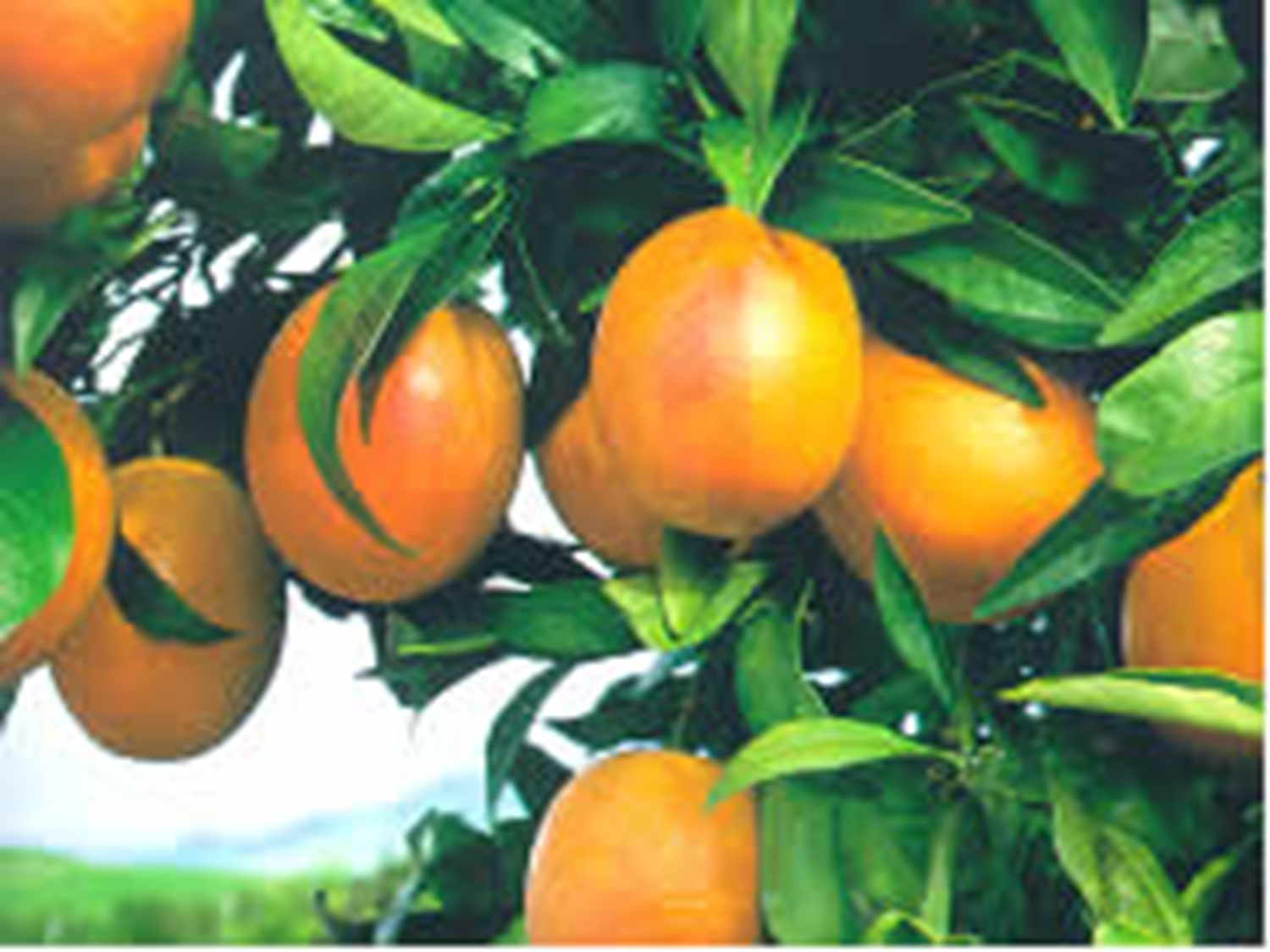 [Speaker Notes: Primer Trimestre.
Orientadora 7.
Diapositiva 16.
Esta reacción condensa el ácido oxalacético, metabolito inicial del ciclo con la acetil CoA, formando ácido cítrico. Observen que es una reacción irreversible y constituye una de las más importantes en la regulación del ciclo. La disponibilidad de ácido oxalacético determina la velocidad del ciclo. 
A continuación el ácido cítrico se transforma en ácido isocítrico.]
H
COOH
C
H
COOH
C
O
COOH
H
C
CH
HO
COOH
C
2
CH2
H
COOH
Ácido isocítrico
Ácido
alfa-ceto-glutárico
REACCIÓN DE LA DESHIDROGENASA ISOCÍTRICA
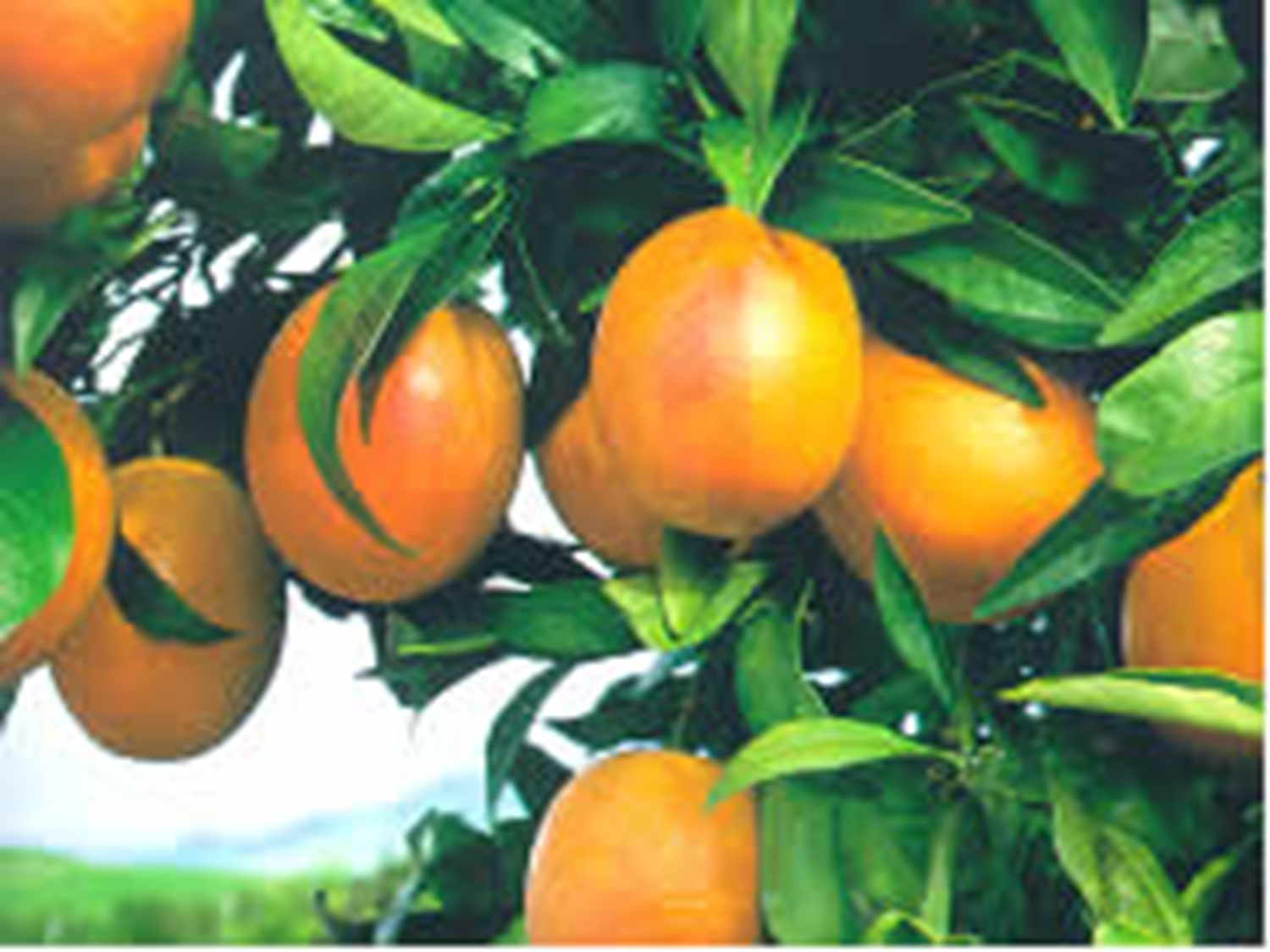 CO2
+
NAD
NADH.H+
Deshidrogenasa
isocítrica
[Speaker Notes: Primer Trimestre.
Orientadora 7.
Diapositiva 17.
La reacción de la deshidrogenasa isocítrica es un importante punto de regulación del ciclo. En ella el ácido isocítrico se descarboxila convirtiéndose en ácido alfa-ceto-glutárico y el NAD oxidado se reduce.]
HS   CoA
CO2
COOH
+
+
O
NADH.H+
NAD
C
O
C
CoA
CH
2
CH
2
CH2
Deshidrogenasa
alfa-ceto-glutárica
CH2
COOH
COOH
Ácido
alfa-ceto-glutárico
Succinil CoA
REACCIÓN DE LA DESHIDROGENASA ALFA-CETO-GLUTÁRICA
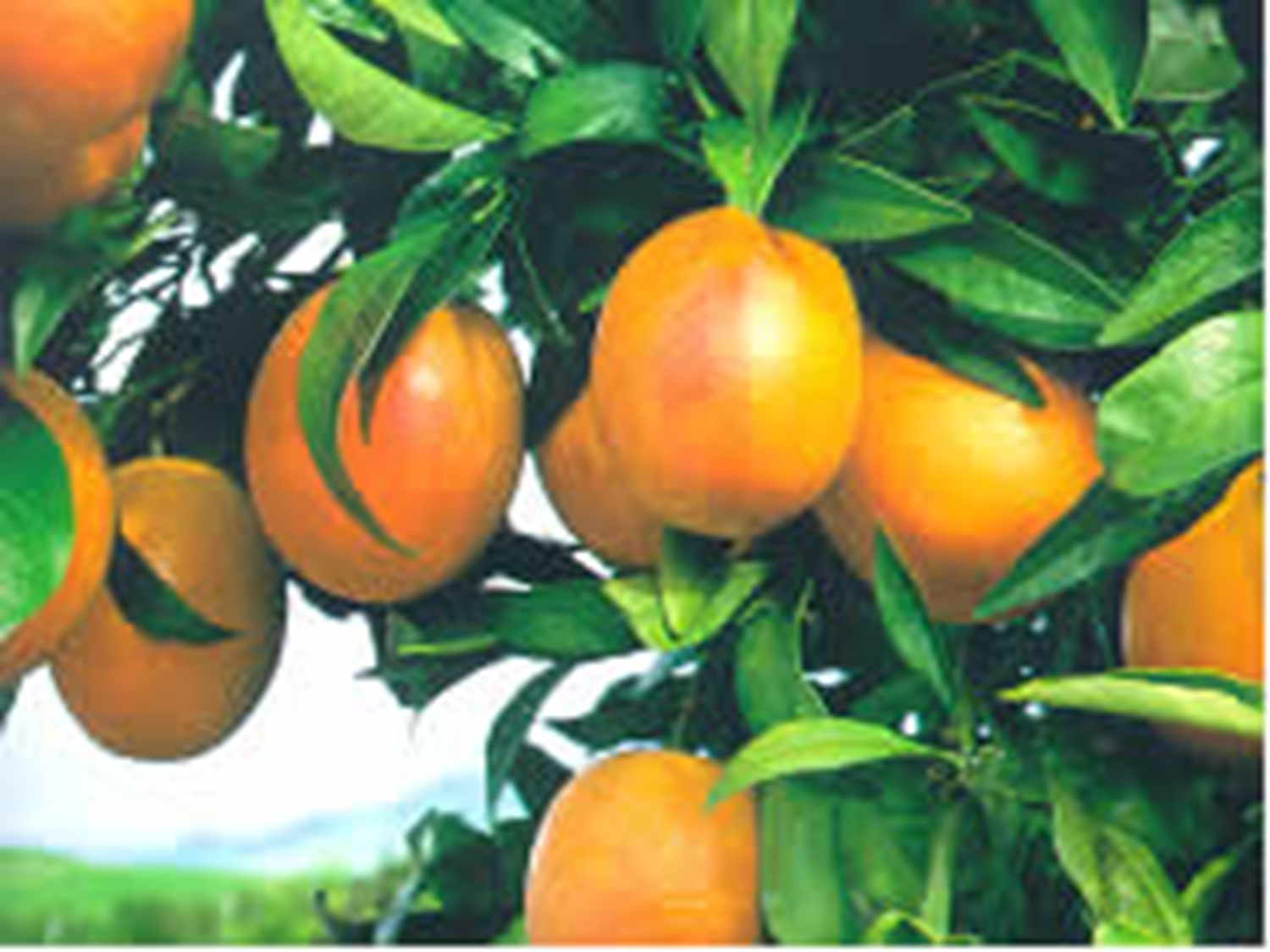 [Speaker Notes: Primer Trimestre.
Orientadora 7.
Diapositiva 18.
El ácido alfa-ceto-glutárico se descarboxila oxidativamente por la acción del complejo enzimático de la  deshidrogenasa alfa-ceto-glutárica y se transforma en succinil- CoA.
En esta reacción se reduce una molécula de NAD oxidado y se libera dióxido de carbono.]
P
GTP
O
+
+
HS   CoA
GDP
COOH
C
CoA
CH
CH
2
2
CH2
CH2
Succinil CoA
sintetasa
COOH
COOH
Succinil CoA
Ácido succínico
REACCIÓN DE LA SUCCINIL-CoA SINTETASA
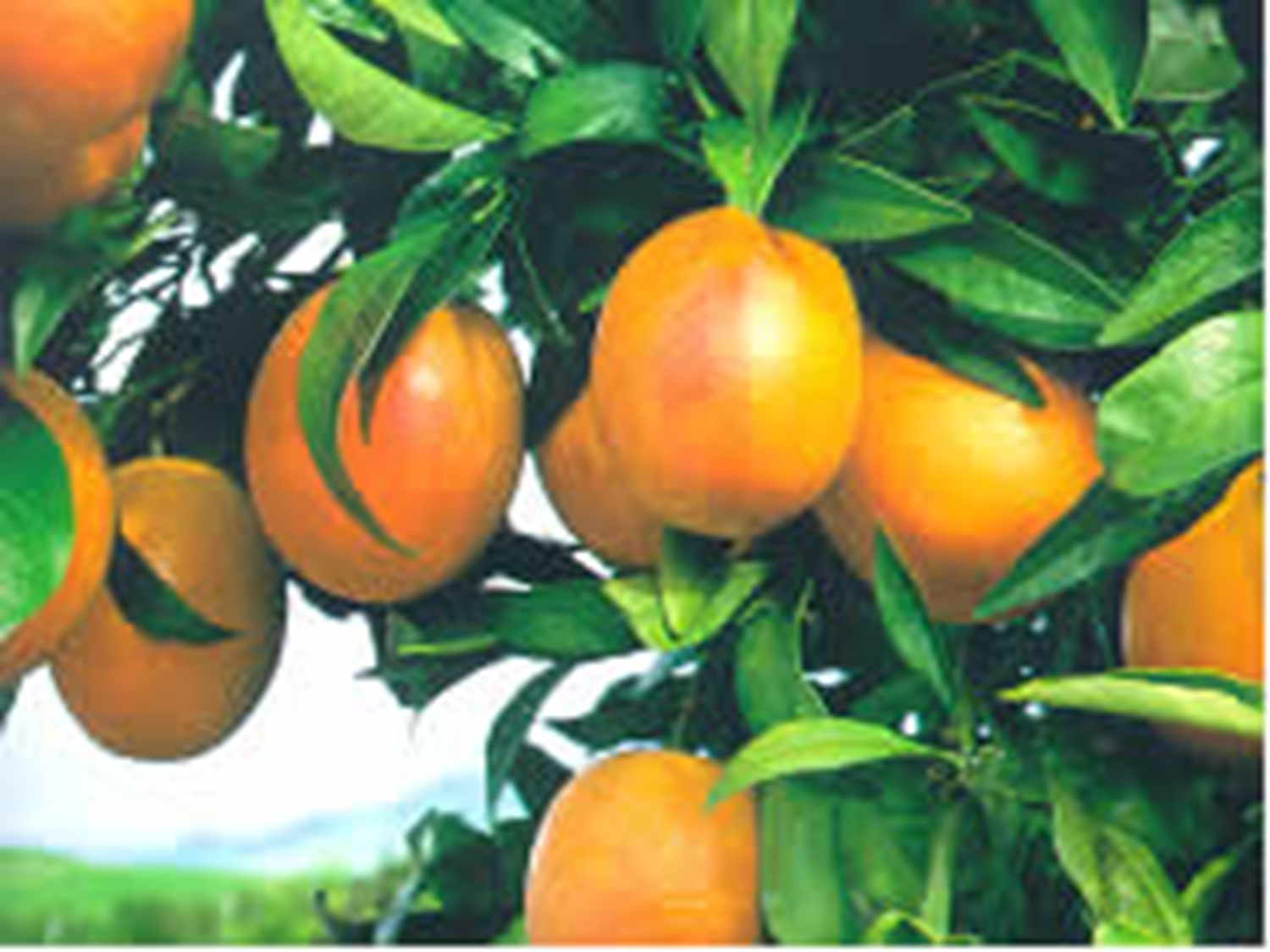 [Speaker Notes: Primer Trimestre.
Orientadora 7.
Diapositiva 19.
A continuación el succinil CoA, se transforma en ácido succínico por la acción de la enzima succinil CoA sintetasa. La energía liberada en esta reacción por la ruptura del enlace tioéster del succinil CoA se utiliza para la síntesis de una molécula de GTP, mediante el mecanismo de fosforilación a nivel de sustrato, 
Se entiende por fosforilación a nivel de sustrato al proceso de síntesis de ATP o sus equivalentes, mediante la transferencia de energía de un enlace presente en un sustrato, sin la participación de la fosforilación oxidativa.
El GTP es equivalente a un ATP.]
COOH
COOH
FADH2
FAD
CH
CH
2
CH2
CH
Deshidrogenasa
succínica
COOH
COOH
Ácido succínico
Ácido fumárico
REACCIÓN DE LA DESHIDROGENASA SUCCÍNICA
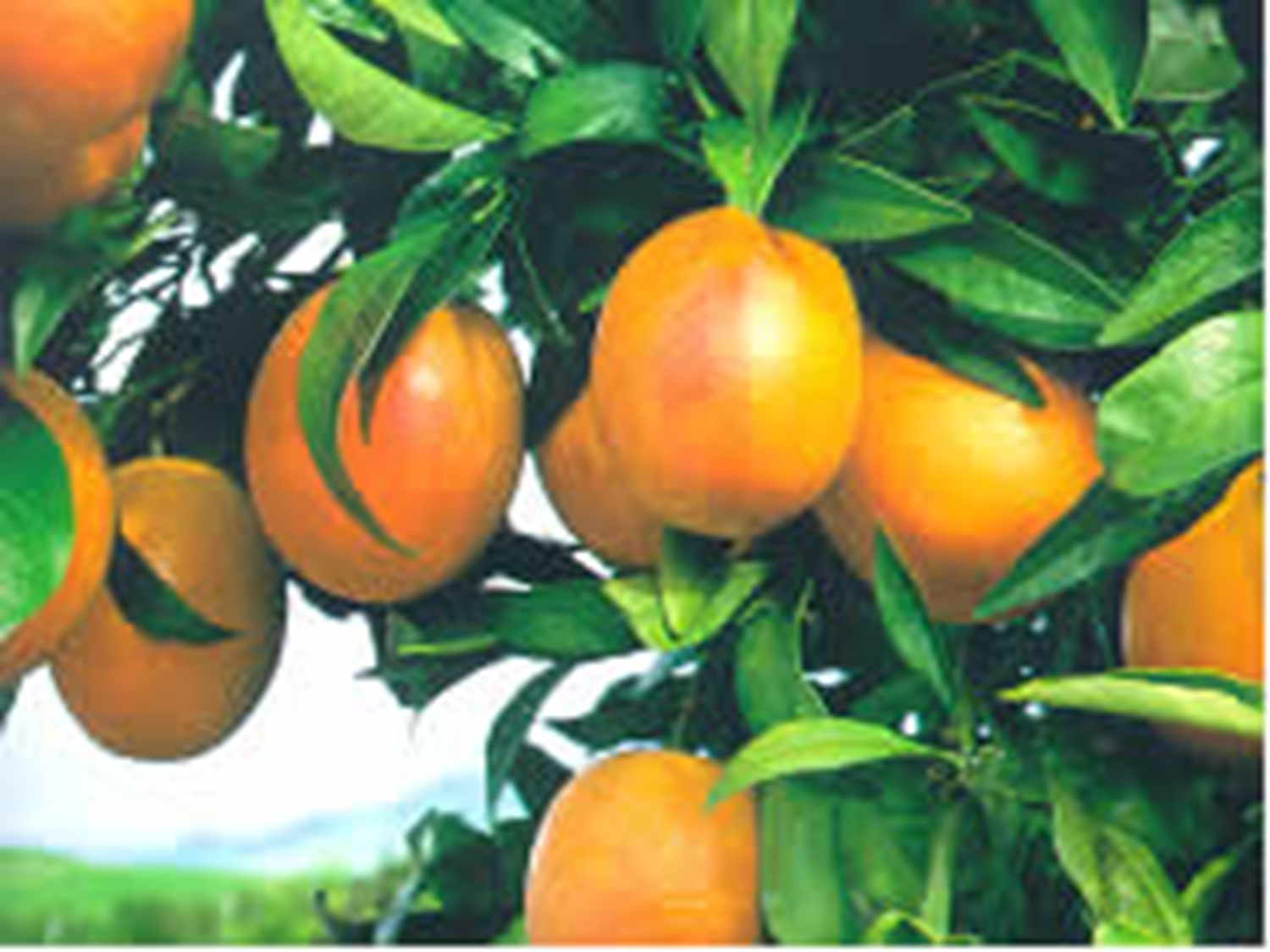 [Speaker Notes: Primer Trimestre.
Orientadora 7.
Diapositiva 20.
El ácido succínico por acción de la deshidrogenasa succínica se oxida, transformándose en ácido fumárico.
En esta reacción se reduce una molécula de FAD.
A continuación el ácido fumárico se transforma en ácido málico.]
O
C
H
O
COOH
NADH.H+
NAD+
C
O
HO
C
H
CH
CH2
2
Deshidrogenasa
málica
COOH
COOH
Ácido málico
Ácido
oxalacético
REACCIÓN DE LA DESHIDROGENASA MÁLICA
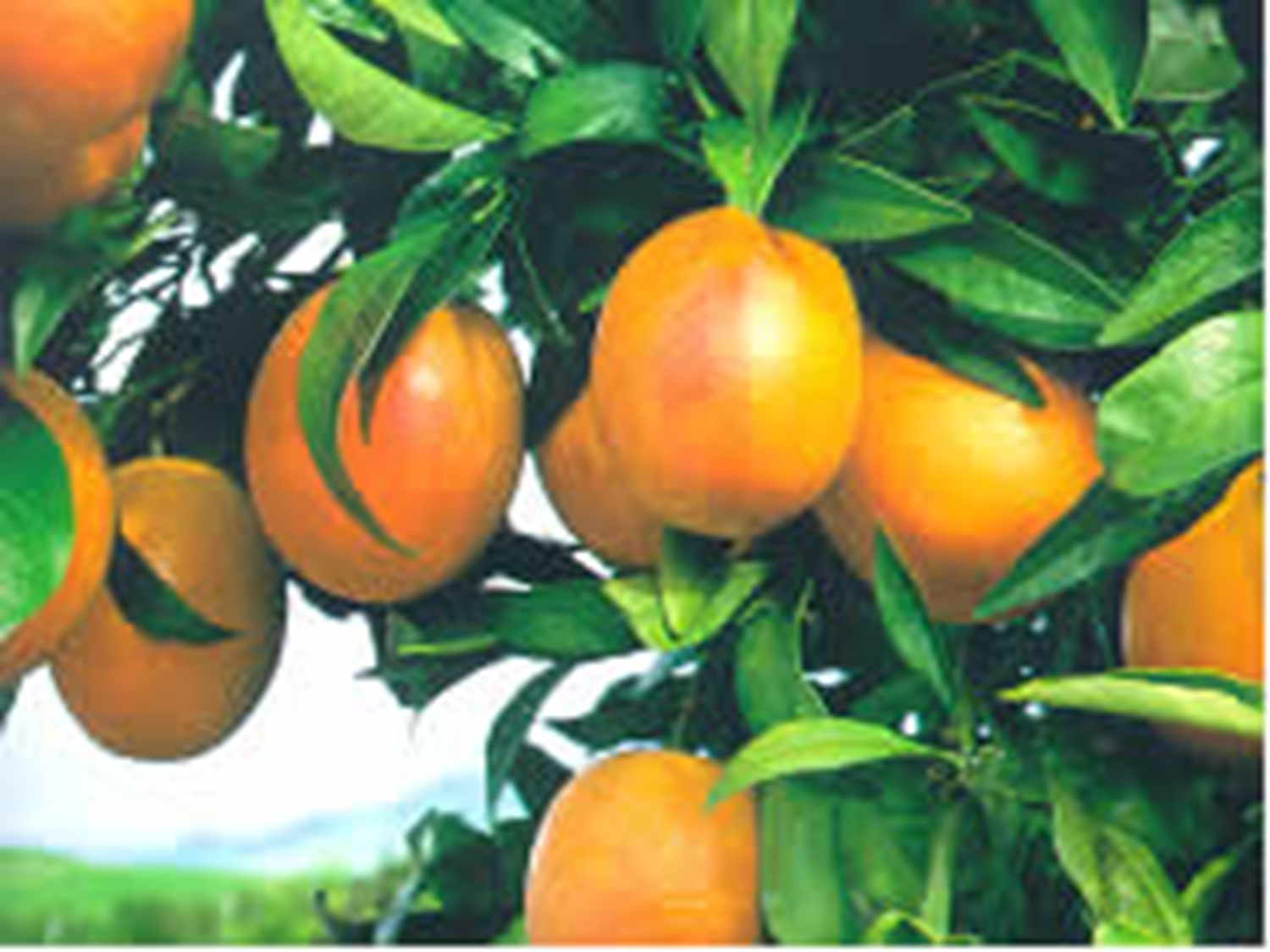 [Speaker Notes: Primer Trimestre.
Orientadora 7.
Diapositiva 21.
El ácido málico por la acción de la enzima deshidrogenasa málica se transforma en ácido oxalacético, con lo cual se completa el ciclo.
En esta reacción se produce una molécula de NAD reducido.
Orientaremos a continuación el rendimiento energético del ciclo de Krebs.]
O
O
C
H
O
C
O
C
O
+
ATP
ADP
+
C
O
CH
CO2
2
CH
3
COOH
Ácido
pirúvico
Ácido
oxalacético
ANAPLEROSIS
Mecanismo que mantiene el nivel fisiológico de los metabolitos intermediarios del ciclo.
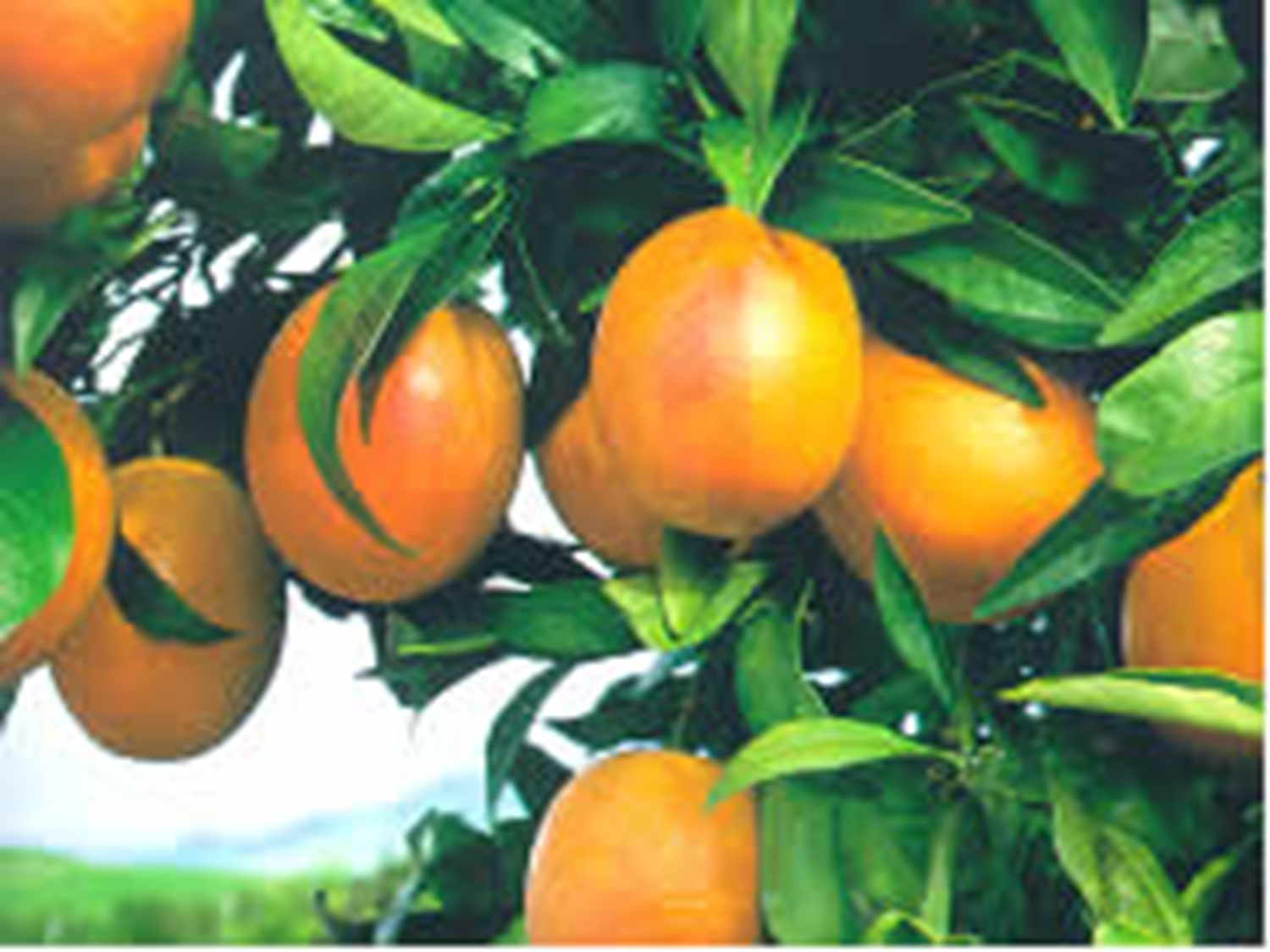 Carboxilasa 
pirúvica
[Speaker Notes: Primer Trimestre.
Orientadora 7.
Diapositiva 24.
La anaplerosis es el mecanismo que mantiene el nivel fisiológico de los metabolitos intermediarios del ciclo, ya que los mismos participan en vías de síntesis de otros compuestos.
La principal enzima anaplerótica del ciclo es la carboxilasa pirúvica, que  transforma el ácido pirúvico en ácido oxalacético.
Resumiremos a continuación las funciones del ciclo.]
REGULACIÓN  DEL CICLO DE KREBS
Pirúvico deshidrogenasa:
Regulación alostérica:
Activadores ( Ca2+ , Mg2+ , ácido pirúvico)
Inhibidores ( NADH, ATP, acetil-coA)
Regulación covalente: es activa cuando esta desfosforilada.
Favorecida esta acción por la hormona insulina, mientras que el glucagón y la adrenalina realizan el efecto contrario.
REGULACIÓN  DEL CICLO DE KREBS
Sintetasa cítrica: NADH   Inhibidor
Disponibilidad de acetil CoA.
Disponibilidad de ácido oxalacético.
Deshidrogenasa isocítrica:
Activada por ADP, NAD+, Ca2+.
Inhibida por ATP.
Inhibida por NADH.H+
Deshidrogenasa alfa-ceto-glutárica:
Inhibida por succinil CoA y NADH.H+.
Activada por Ca2+
[Speaker Notes: Primer Trimestre.
Orientadora 7.
Diapositiva 26.
El ciclo de Krebs se regula por diversos mecanismos, incluso por reacciones que no pertenecen al mismo. Orientaremos el estudio de los puntos de regulación más importantes 
A nivel de la sintetasa cítrica, que varía su actividad en dependencia de la disponibilidad de acetil CoA y ácido oxalacético. Este último es muy importante y su concentración varía según las condiciones fisiológicas y la relación entre el NAD reducido y el oxidado.
A nivel de la deshidrogenasa isocítrica, que es activada alostéricamente por el ADP e inhibida por el ATP y el NAD reducido.
A nivel de la deshidrogenasa alfa-ceto-glutárica, que se inhibe por el succinil CoA y el NAD reducido.
En el ciclo de Krebs, se obtienen cofactores reducidos, los mismos son reoxidados en la cadena transportadora de electrones para la obtención de energía.]
¿Cómo usted cree que la respiración celular 
contribuye con las funciones del metabolismo?
FUNCIONES DEL METABOLISMO
Incorporación de los nutrientes.
Obtención de la energía química necesaria para la vida.
Síntesis y degradación de las biomoléculas.
Eliminación de las sustancias de desecho.
[Speaker Notes: Primer Trimestre.
Orientadora 7.
Diapositiva 7.
Podemos decir que el metabolismo sustenta las funciones de:
Incorporación de los nutrientes.
Obtención de la energía química necesaria para la vida a partir de la degradación de sustancias provenientes del medio o del propio organismo.
Síntesis y degradación de las distintas biomoléculas requeridas en las funciones estructurales y especiales y
Eliminación de las sustancias de desecho.]
FUNCIONES DEL CICLO DE KREBS
Obtención de potencial de reducción por la oxidación del acetil CoA.
Sus metabolitos intermediarios participan en procesos anabólicos.
CONCLUSIONES
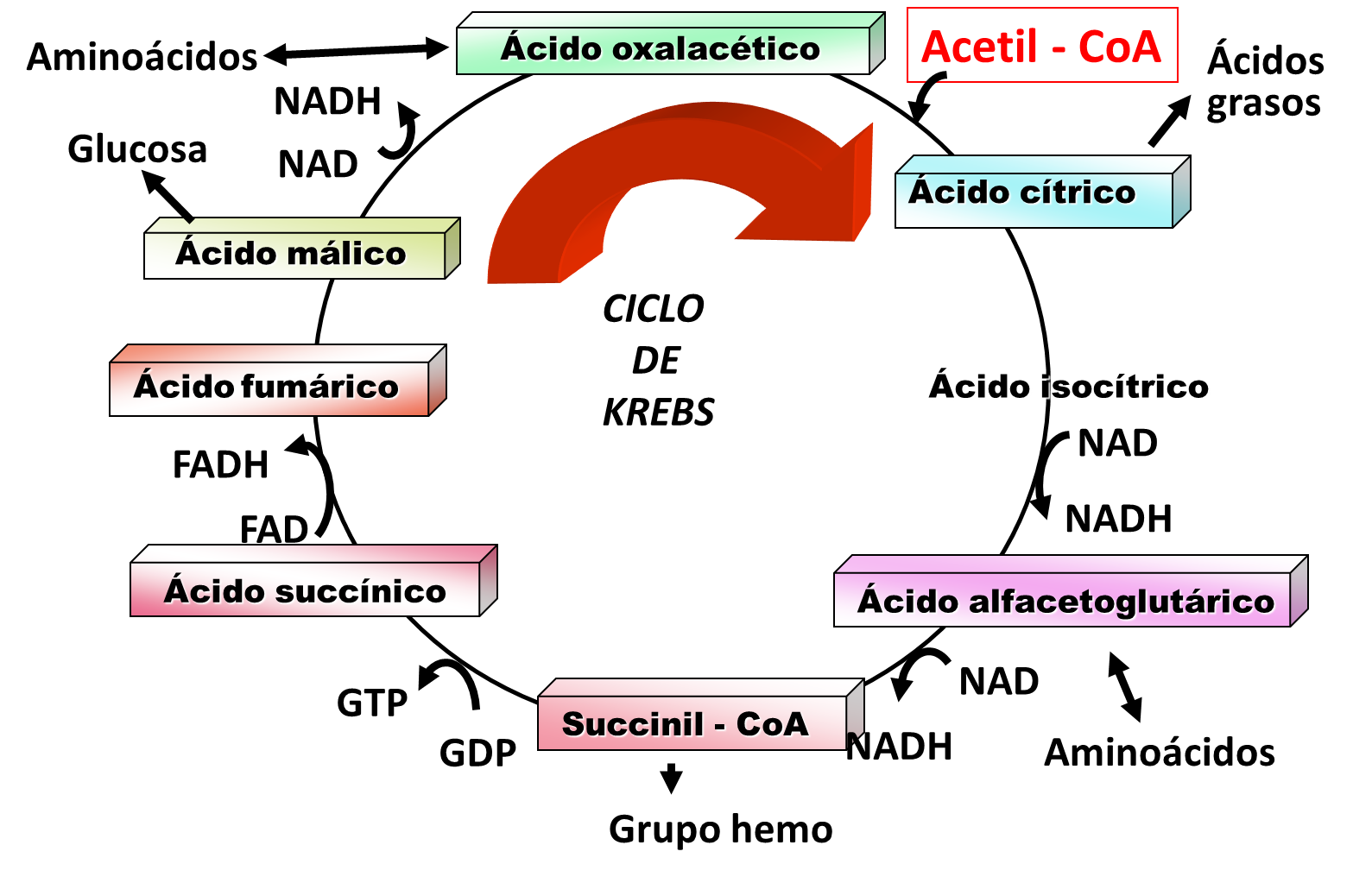 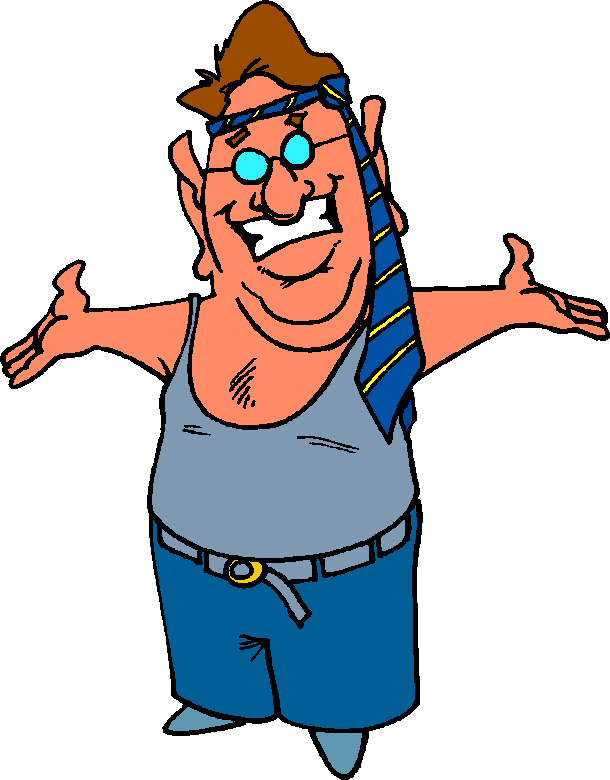 La respiración celular se efectúa en la mitocondria y consta de tres procesos acoplados entre sí: el ciclo de Krebs, la cadena transportadora de electrones y la fosforilación oxidativa.
El ciclo de Krebs es la vía central del metabolismo que cumple funciones anabólicas y catabólicas, por lo que presenta carácter anfibólico; se acopla a la cadena transportadora de electrones mediante los cofactores reducidos, que se re-oxidan en la misma.
La principal enzima reguladora del ciclo es la Isocitrato  deshidrogenasa.
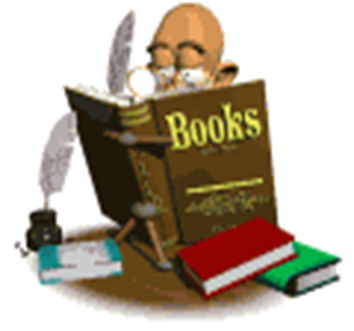 ESTUDIO INDEPENDIENTE
Realice los ejercicios del 3 al 8 que aparecen en el libro Bioquímica Medica Tomo III, página 661
Para cada uno de los procesos estudiados confeccionar un cuadro resumen con los siguientes aspectos:
Concepto. Función
 Importancia biológica
 Localización celular e hística
 Precursor(es)
 Producto(s)
 Consideraciones energéticas
 Tipo de proceso (anabólico o catabólico)
 Regulación
 Vínculos con otros procesos
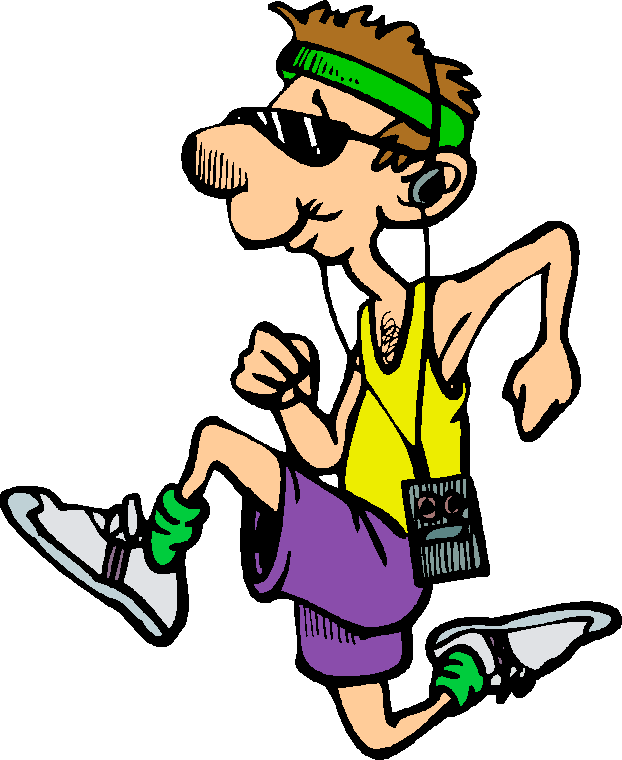 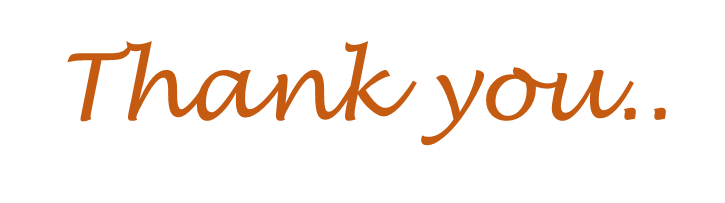